Annual MeetingApril 25, 2023League of Women Voters of Licking County
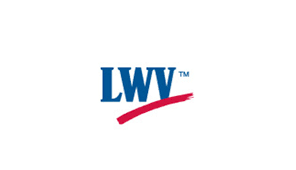 [Speaker Notes: To Take:

Clicker
Computer
Hottinger handout
Worksheets
Copies of Bylaws and Committees]
Agenda
President’s Report

Approval of Minutes of April 28, 2022

Treasurer’s Report

New Business
Proposed Budget 2023-2024                     Jane Wilken
Slate of Nominations		                   Jim Bidigare
Program (Action and Advocacy)	      Jim Bidigare
President’s ReportMembership
94  	Primary

29    Additional

4         Students
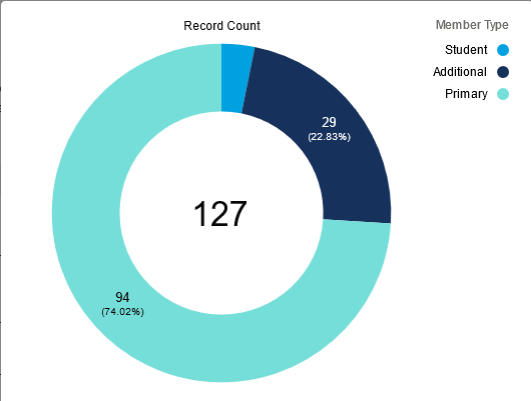 President’s ReportMembership
Restructuring Dues and Donations

Dues will remain at current levels but also

Include an option to Pay What you Can and

Encourage larger donations in specified categories
Encouraging Enhanced Support
$50   		Susan B. Anthony 	ADVOCATE
$100  	Sojourner Truth 		SUSTAINER
$250  	Alice Paul 			PATRON
$500  	Carrie Chapman Catt 	CHAMPION
President’s Report
Survey of Members Report
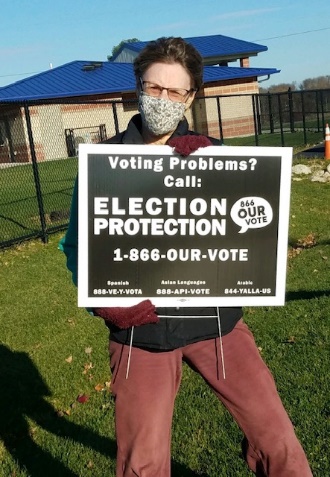 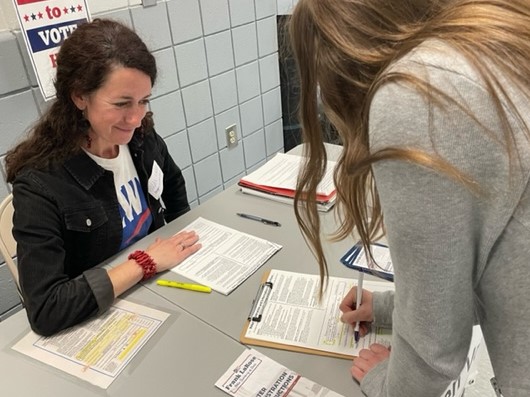 Susan Studer King
Mary Tuominen
Survey of Members
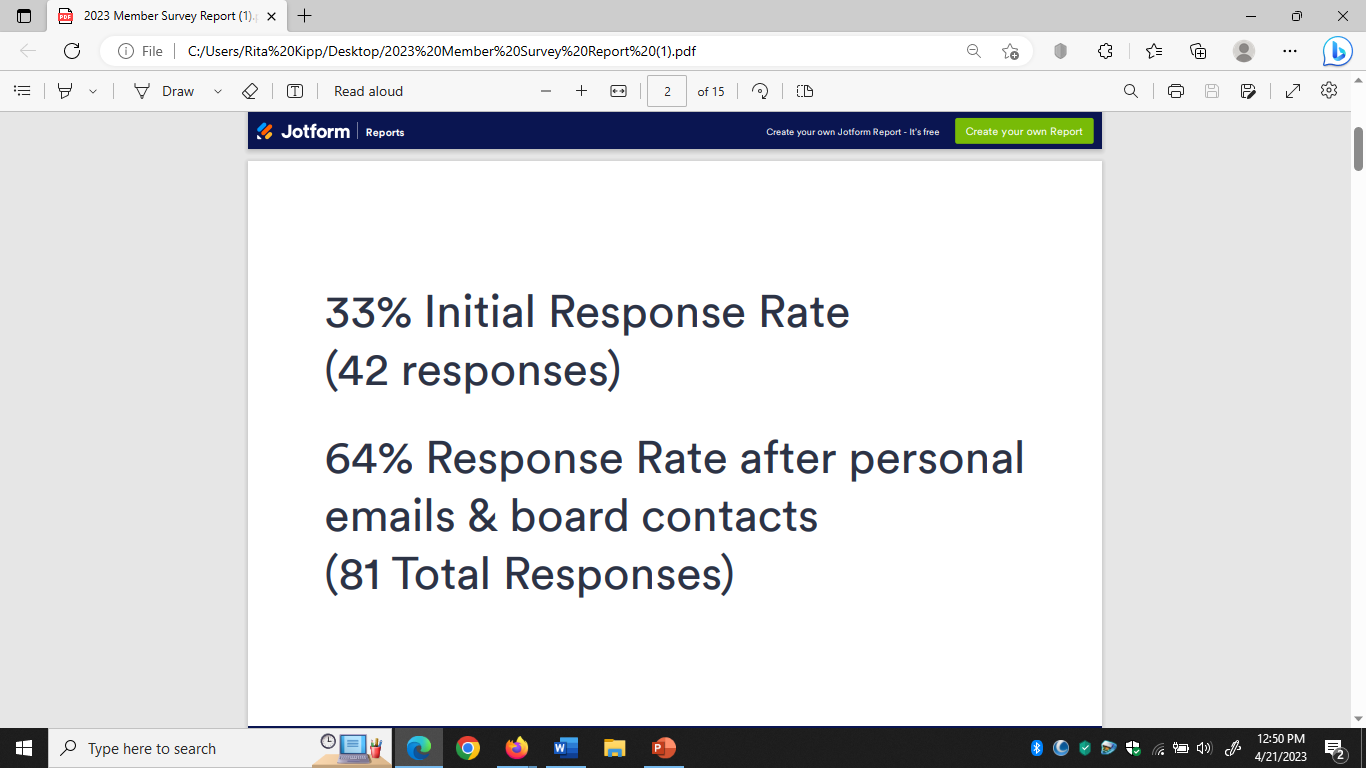 Survey of Members
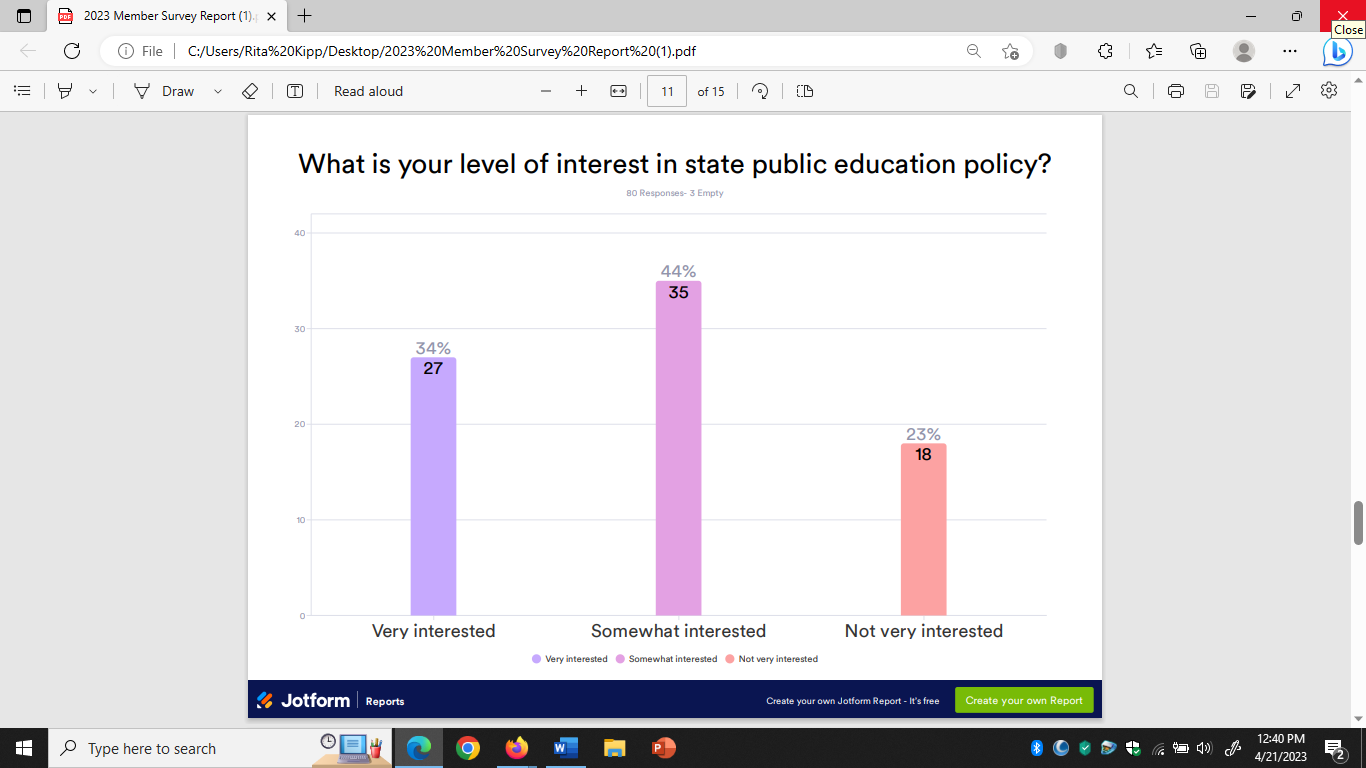 Survey of Members
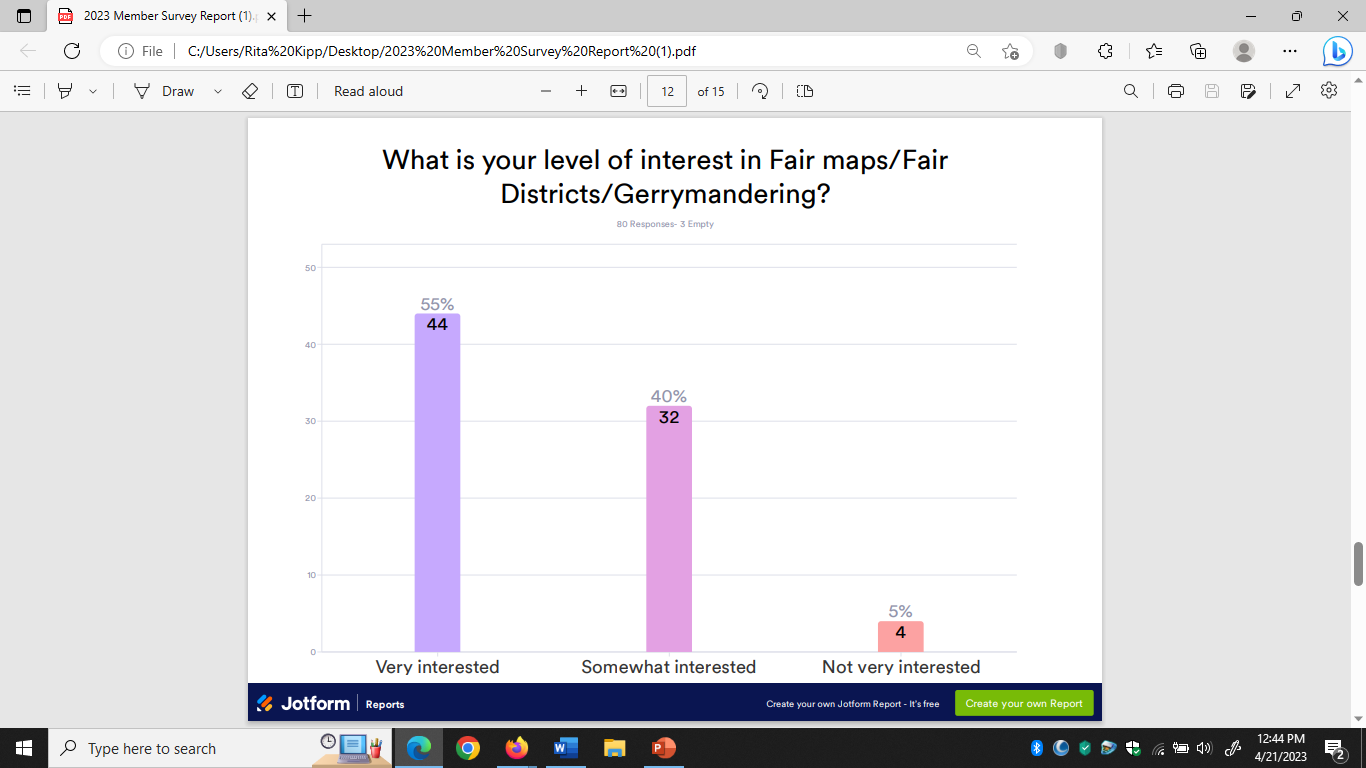 Survey of Members
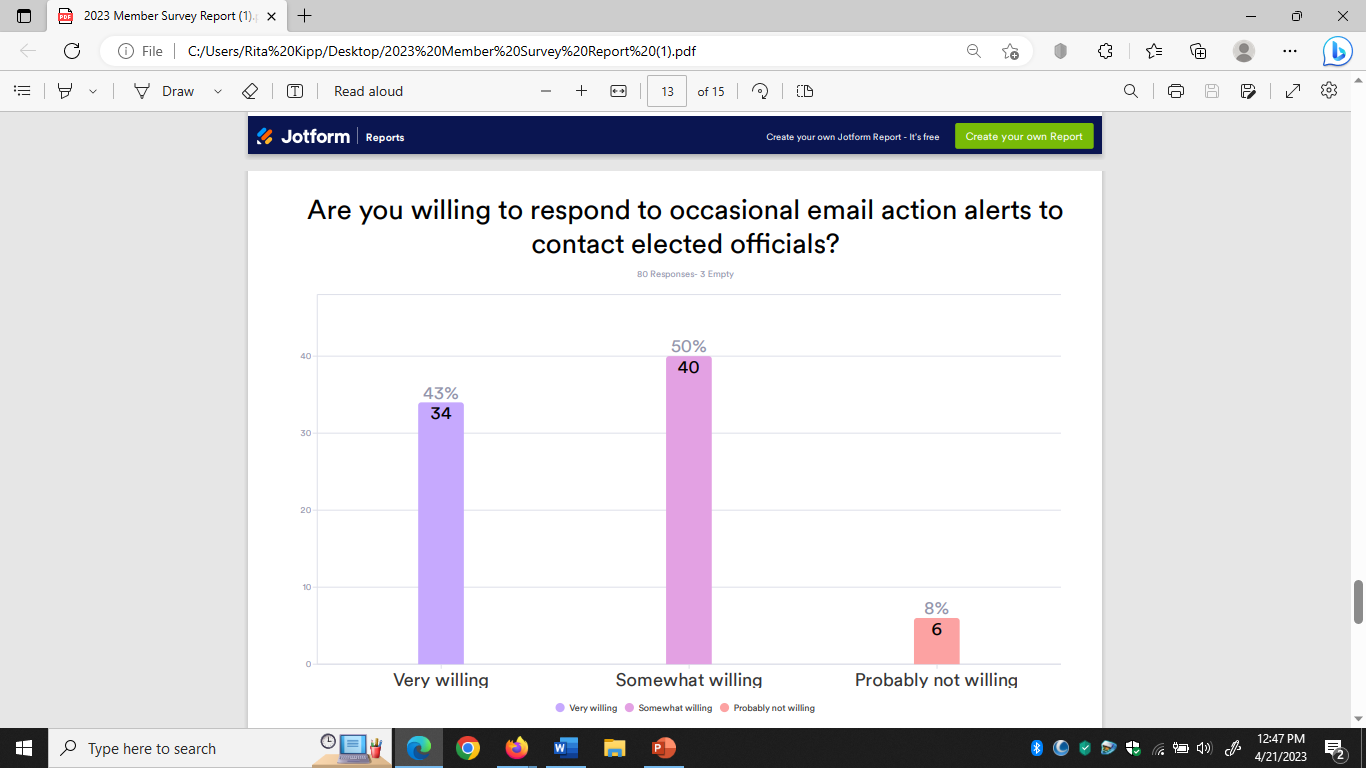 President’s ReportHigh School Voter RegistrationSpring 2023
12 High Schools

56  Volunteers
 
583 Voters Registered
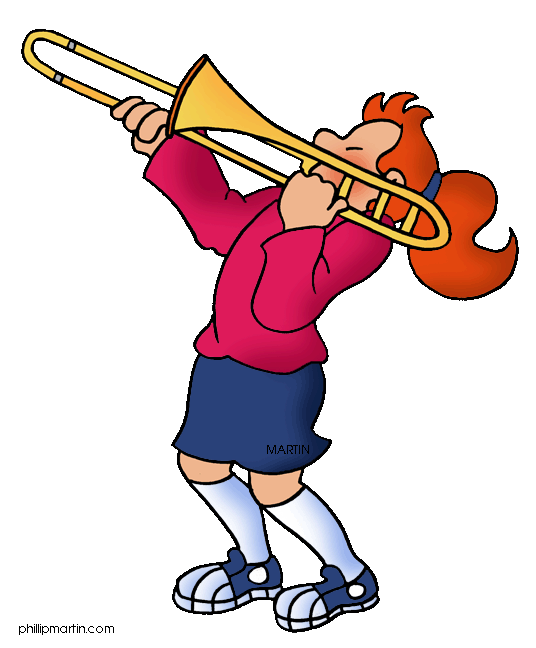 President’s ReportVoter Registration
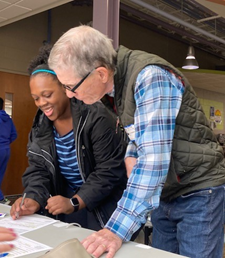 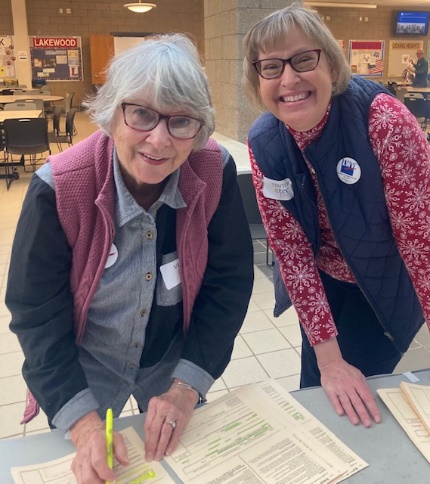 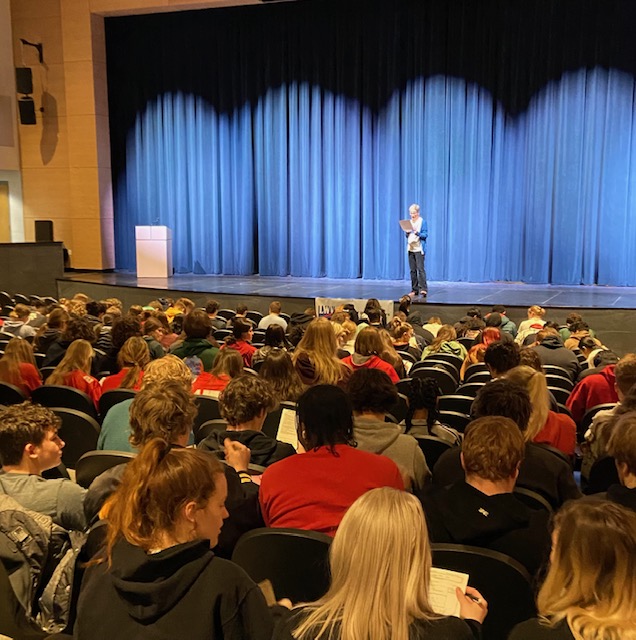 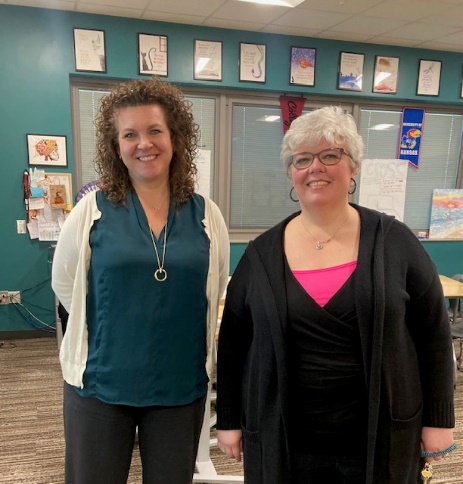 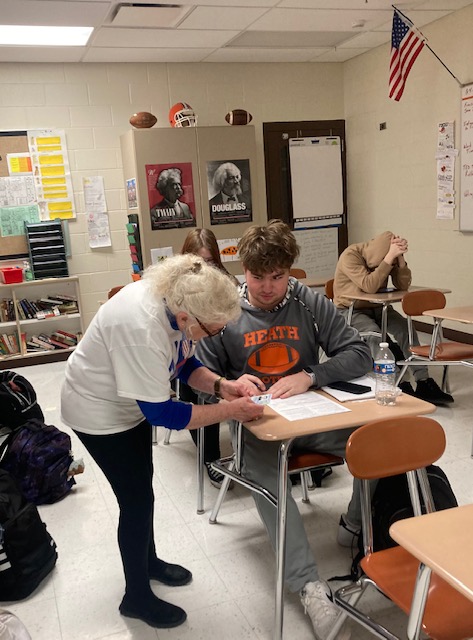 President’s Report
Voter Registration and Information
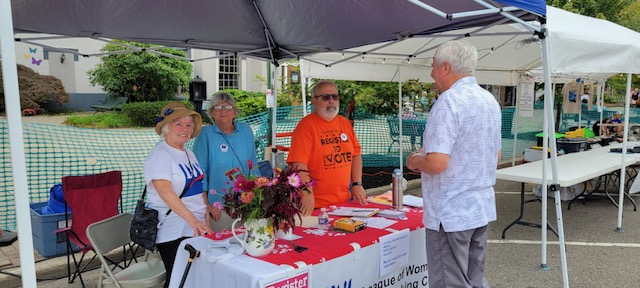 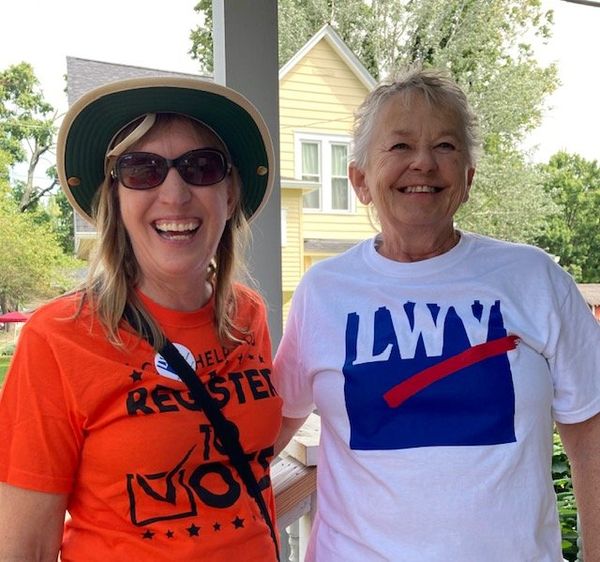 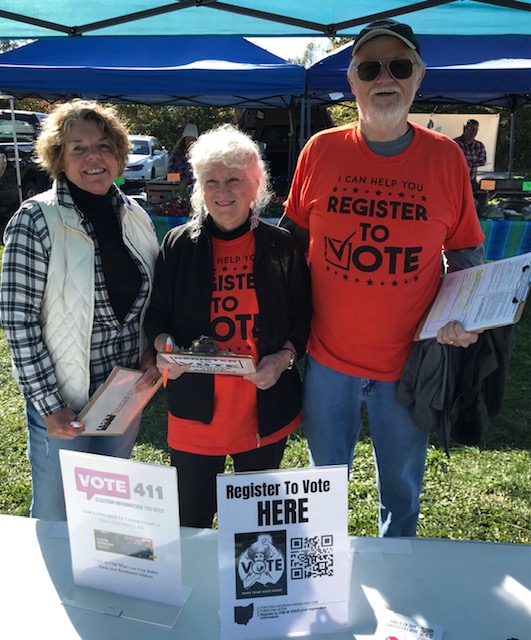 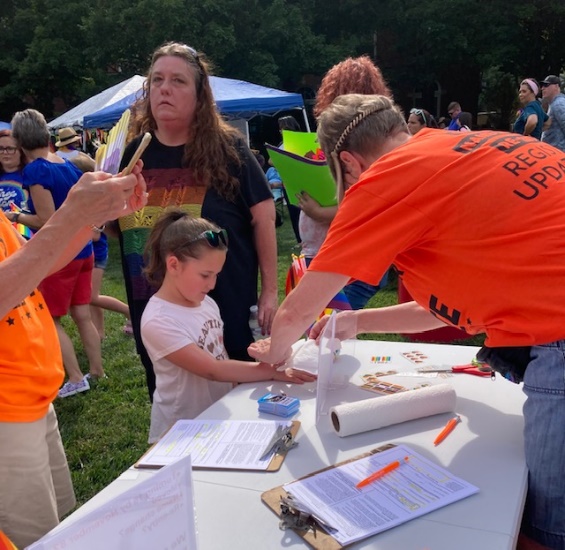 President’s ReportFourth of July Festival
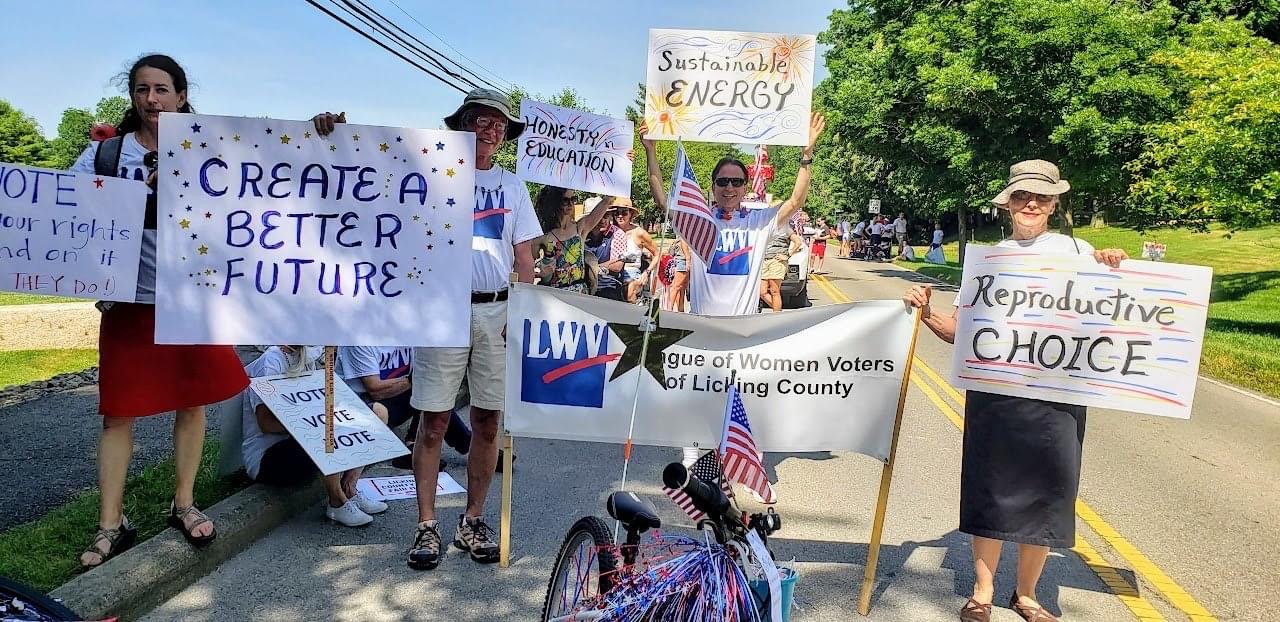 President’s Report
Online Voter Guide: Vote411
Thank you Laura Joseph!
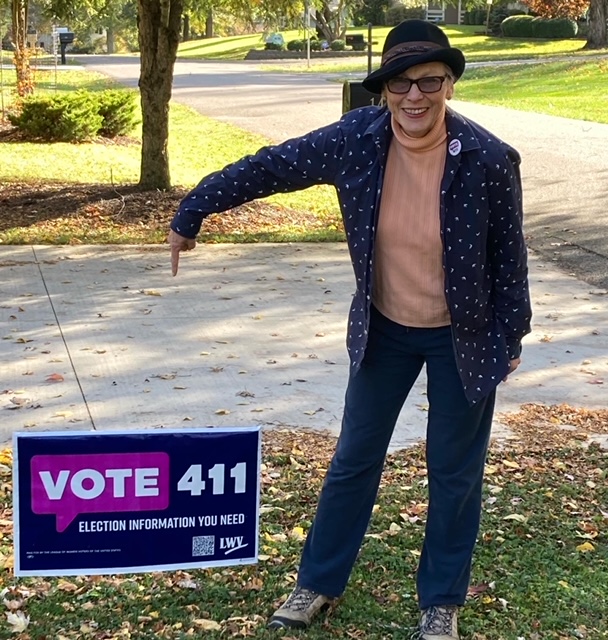 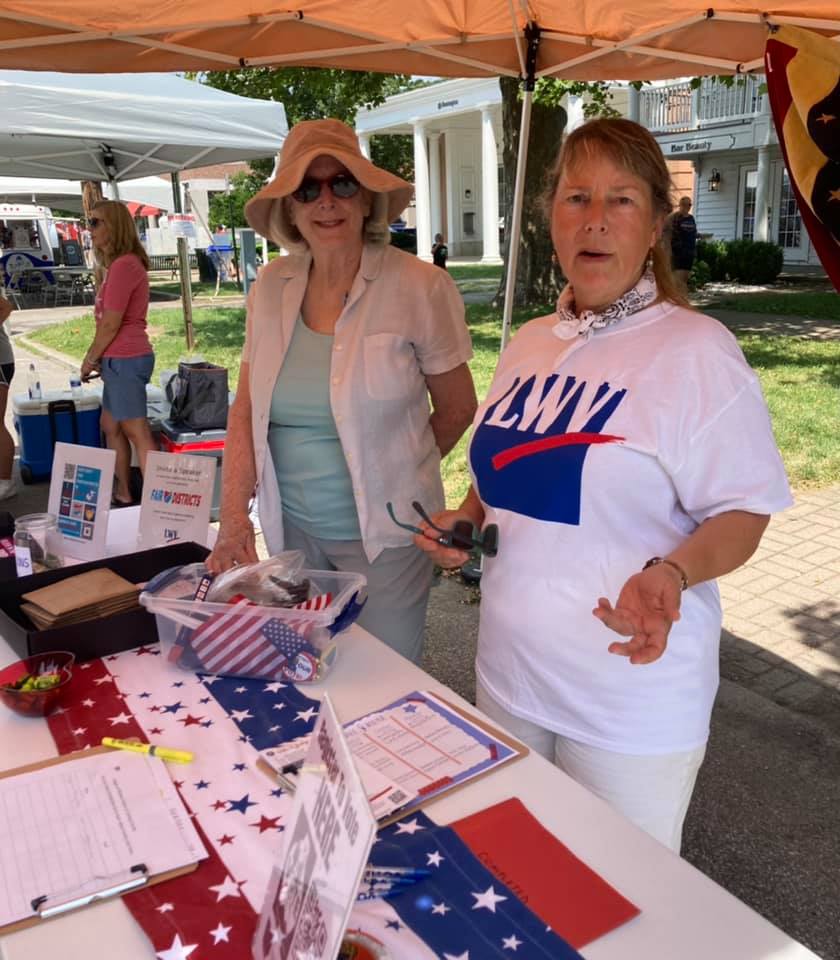 President’s ReportEducational Events
Panel: the New Voting Laws     March 2023

         With Denison University



Ranked Choice Voting
April 2022
President’s ReportEducational Events
Granville Public Library Display on Voting
                                October 2022
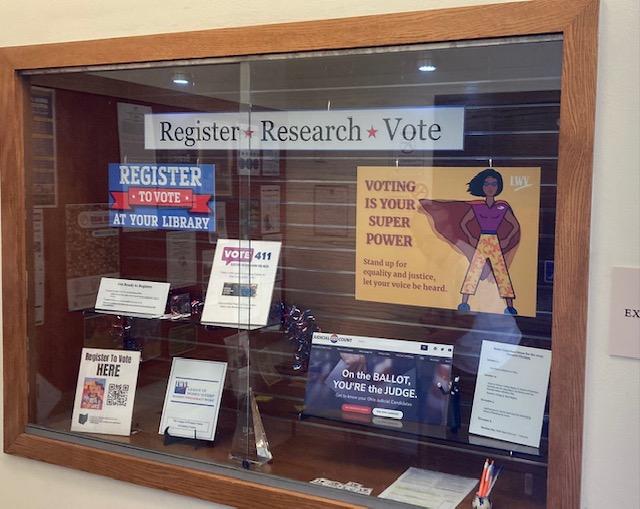 Observer Corps
Coordinator: Lyn Robertson 


Board of Health
			Elizabeth Dillenburg

 
County Commissioners	
			Irene Kennedy
			Joe Kenndey
			Dave Lipstreu
			Judy Stansbury
			Karen Semer (sub)
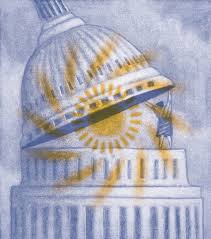 Observer Corps
Coordinator: Lyn Robertson 



Board of Education, Granville
			Barb Lechner
			Susan Richardson
 
Board of Elections
			Jerry Griffin
 
Granville Village Council
	                                  Diana Beardsley
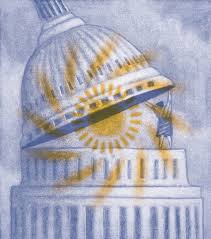 President’s ReportAdvocacy and Action
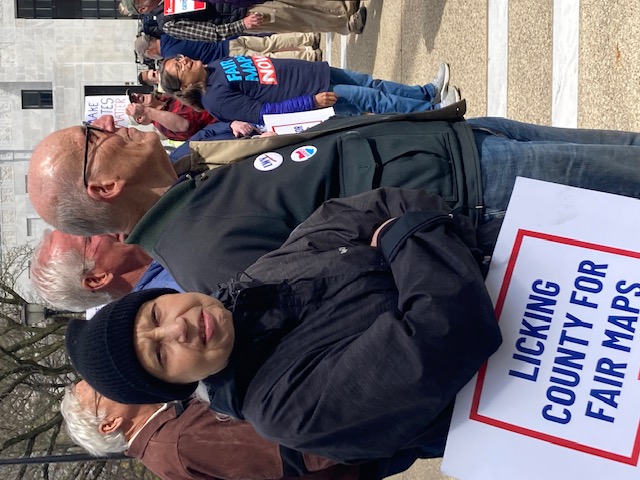 Joint Rally on Fair Maps  -  
April 2022

Granville Village Proposal on Residential Solar

Defending Students’ Right to Vote
President’s ReportAdvocacy and Action
Asphalt Plants Proposed in Alexandria
Letters to the Editor, EPA, Planning  Commission, St. Albans Twp. Trustees

Licking County Board of Elections 
	Board procedures
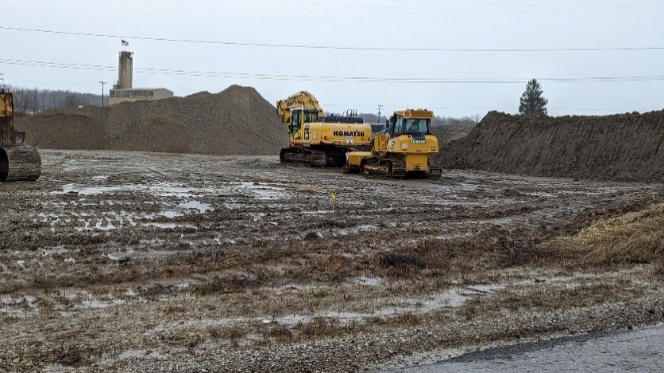 President’s Report
Connecting with Each Other
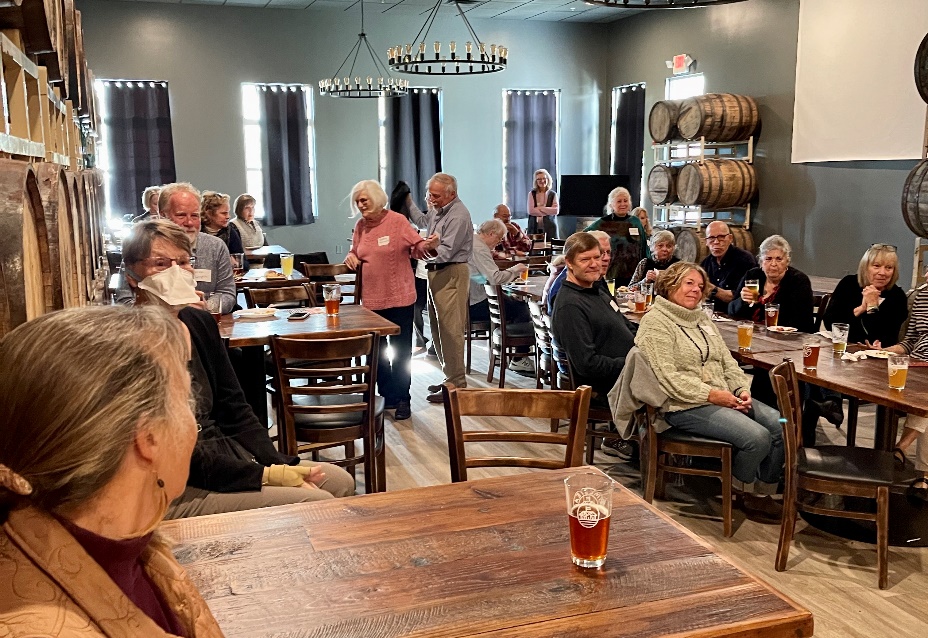 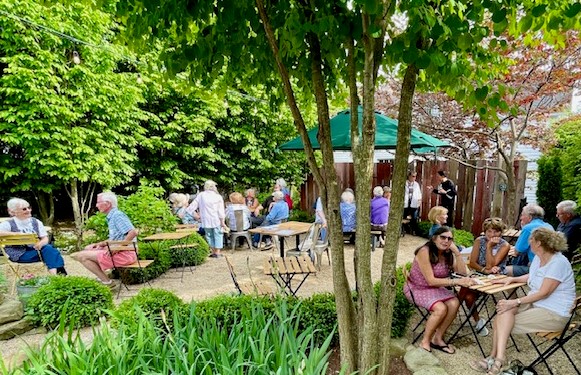 May at Seek no Further Cidery
October with American Gypsy
Donors           May  2022– April  2023
Carol  & Ken Apacki
Jim Bidigare 
Robert Blomeyer
Cathy Burczak
Chris & Sue Cherney 
Marsha Crawford
Jerry Griffin
Susan Haas
Tom Hall
Jane Harf
Linda Harman
Becky Hoover
Laura Joseph
Susan & Zaven Karian
Susan Studer King
Rich & Rita Kipp
Barbara and Ken Klatt
Tracee Laing
      &  Paul Hammond
Barbara Lechner
Jacque Morgan & Rick Smithers
Linda Mossholder
Nationwide Insurance
Michelle Newman
Judy Stansbury
Mary Lee & Richard
	Van Meter
United Way of Licking Co
Emily & Kaleb Vermillion
Patricia Wanat
Jane Wilken
Pamela Wilson 
           & Chip Crawford
[Speaker Notes: QESTIONS on Presidents Report???]
Motions to Approveand New Business
Minutes of April 28, 2022

Treasurer’s Report 2022-2023
Budget for 2023-24
Election of Leaders
Action and Advocacy Program 2023-2025
Treasurer’s Report
For the Period Ending March 31, 2023
Revenue 						$9,223
Donations 			$2,877
Membership Dues 	             $5,960

Expenses 						$7,102
	Membership LWVUS               $2,896
	Membership LWVO                 $2,263

Excess Revenue  				$2,121

Total Cash Balance 				$15,826
Proposed Budget      2024-2025
Total Revenue 			   	$10,210
Donations                  	$3,000
Membership Dues    	$7,210

Total Expenses			    	$10,110
Membership LWVUS 	$3,470
Membership LWVO   	$2,710
Events 			   $ 500

Excess Revenue		              	$  100
Leadership Nominations
President, Mary Tuominen		2025

Secretary, Karen Semer		2025
 	                    
Treasurer,  Jerry Griffin		2025

      		Nominating Committee

Jim Bidigare, Chair   		2024
	
	Rita Kipp 			2024

	Heather Rhodes		2024
LWVLC Leadership  2023-2024
Elected Directors
President 		Mary Tuominen 	2025               
Vice President 	Emily Vermillion 	2024
Secretary 		Karen Semer	2025	              
Treasurer 		Jerry Griffin	2025           
Voter Education 	Laura Joseph 	2024

Nominating Committee
			Jim Bidigare   	2024 (Chair)
           		Rita Kipp		2024
     		Heather Rhodes	2024
Appointed Directors
Carol Apacki 		Educational Events
Susan Studer King 	Website 
Pam Wilson 		Liaison with LWVO and LWVUS
Program for Advocacy and Action 2022-2023The Campaign for Making Democracy Work®
Includes ensuring a free, fair and accessible electoral system for all eligible voters by focusing on:

Voting Rights 
Improving Elections 
Campaign Finance/Money in Politics 
Redistricting
Thank you!
Jane Wilken             Jane and Rita
				          Working the Farmers’ Market
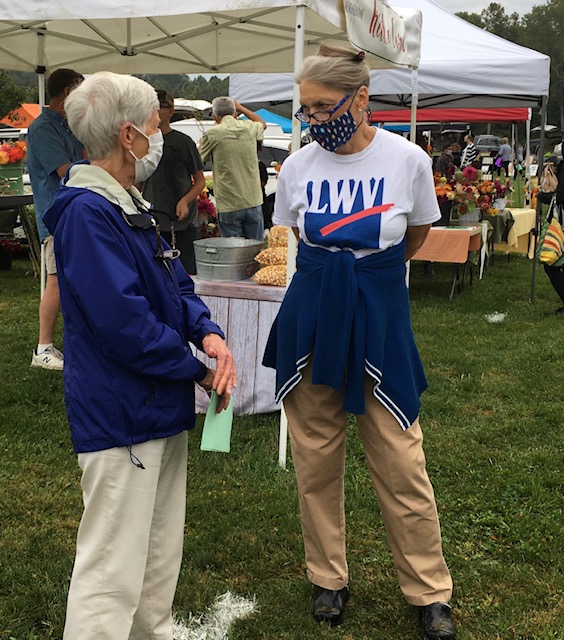 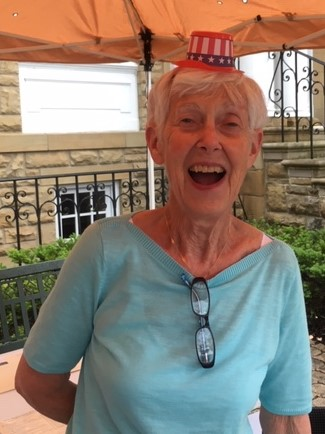 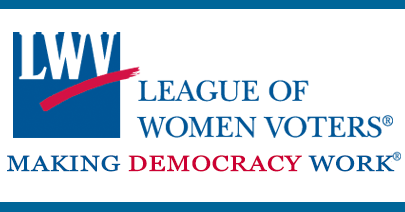